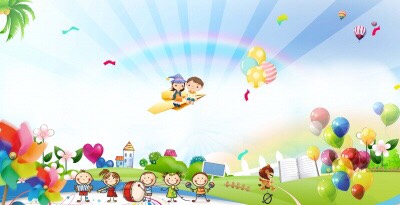 UBND QUẬN LONG BIÊN
TRƯỜNG MẦM NON THẠCH CẦU
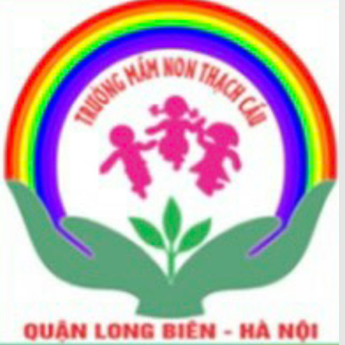 PHÁT TRIỂN THẨM MỸ

VĐ: Nhà của tôi
NH: Bố ơi mình đi đâu thế
TC: Chim mẹ chim con
Lứa tuổi: MGN 4- 5 tuổi
Giáo viên: Lâm Thúy Hà


Năm học : 2021 - 2022
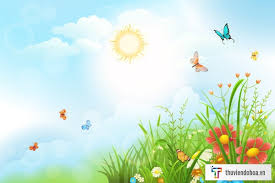 Dạy hát : Nhà của tôi
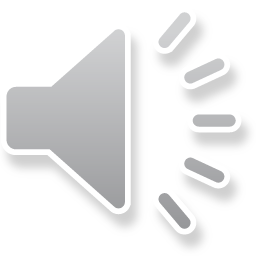 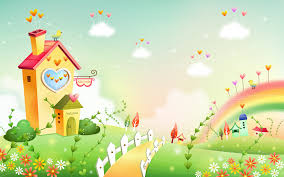 Nghe hát : Bố ơi mình đi đâu thế
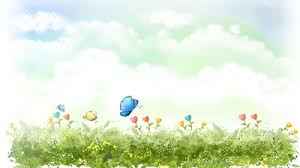 Trò chơi : Chim mẹ chim con.